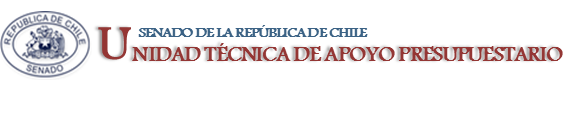 EJECUCIÓN ACUMULADA DE GASTOS PRESUPUESTARIOSAL MES DE FEBRERO DE 2020PARTIDA 10:MINISTERIO DE JUSTICIA
Valparaíso, marzo 2020
EJECUCIÓN ACUMULADA DE GASTOS A FEBRERO DE 2020 PARTIDA 10 MINISTERIO DE JUSTICIA
Fuente: Elaboración propia en base  a Ley de Presupuestos 2019
2
EJECUCIÓN ACUMULADA DE GASTOS A FEBRERO DE 2020 PARTIDA 10 MINISTERIO DE JUSTICIA
Fuente: Elaboración propia en base  a Ley de Presupuestos 2019
3
COMPORTAMIENTO DE LA EJECUCIÓN ACUMULADA DE GASTOS A FEBRERO DE 2020 PARTIDA 10 MINISTERIO DE JUSTICIA
Fuente: Elaboración propia en base  a Informes de ejecución presupuestaria mensual de DIPRES.
4
COMPORTAMIENTO DE LA EJECUCIÓN ACUMULADA DE GASTOS A FEBRERO DE 2020 PARTIDA 10 MINISTERIO DE JUSTICIA
Fuente: Elaboración propia en base  a Informes de ejecución presupuestaria mensual de DIPRES.
5
EJECUCIÓN ACUMULADA DE GASTOS A FEBRERO DE 2020 PARTIDA 10 MINISTERIO DE JUSTICIA
en miles de pesos 2020
Fuente: Elaboración propia en base  a Informes de ejecución presupuestaria mensual de DIPRES.
6
EJECUCIÓN ACUMULADA DE GASTOS A FEBRERO DE 2020 PARTIDA 10 RESUMEN POR CAPÍTULOS
en miles de pesos 2020
Fuente: Elaboración propia en base  a Informes de ejecución presupuestaria mensual de DIPRES
7
EJECUCIÓN ACUMULADA DE GASTOS A FEBRERO DE 2020 PARTIDA 10. CAPÍTULO 01. PROGRAMA 01:  SECRETARÍA Y ADMINISTRACIÓN GENERAL
en miles de pesos 2020
8
Fuente: Elaboración propia en base  a Informes de ejecución presupuestaria mensual de DIPRES
EJECUCIÓN ACUMULADA DE GASTOS A FEBRERO DE 2020 PARTIDA 10. CAPÍTULO 01. PROGRAMA 02:  PROGRAMA DE CONCESIONES DEL MINISTERIO DE JUSTICIA
en miles de pesos 2020
Fuente: Elaboración propia en base  a Informes de ejecución presupuestaria mensual de DIPRES
9
EJECUCIÓN ACUMULADA DE GASTOS A FEBRERO DE 2020 PARTIDA 10. CAPÍTULO 02. PROGRAMA 01: SERVICIO REGISTRO CIVIL E IDENTIFICACIÓN
en miles de pesos 2020
Fuente: Elaboración propia en base  a Informes de ejecución presupuestaria mensual de DIPRES
10
EJECUCIÓN ACUMULADA DE GASTOS A FEBRERO DE 2020 PARTIDA 10. CAPÍTULO 03. PROGRAMA 01:  SERVICIO MÉDICO LEGAL
en miles de pesos 2020
Fuente: Elaboración propia en base  a Informes de ejecución presupuestaria mensual de DIPRES
11
EJECUCIÓN ACUMULADA DE GASTOS A FEBRERO DE 2020 PARTIDA 10. CAPÍTULO 04. PROGRAMA 01:  GENDARMERÍA DE CHILE
en miles de pesos 2020
Fuente: Elaboración propia en base  a Informes de ejecución presupuestaria mensual de DIPRES
12
EJECUCIÓN ACUMULADA DE GASTOS A FEBRERO DE 2020 PARTIDA 10. CAPÍTULO 04. PROGRAMA 02:  PROGRAMA DE REHABILITACIÓN Y REINSERCIÓN SOCIAL
en miles de pesos 2020
Fuente: Elaboración propia en base  a Informes de ejecución presupuestaria mensual de DIPRES
13
EJECUCIÓN ACUMULADA DE GASTOS A FEBRERO DE 2020 PARTIDA 10. CAPÍTULO 06. PROGRAMA 01:  SUBSECRETARÍA DE DERECHOS HUMANOS
en miles de pesos 2020
Fuente: Elaboración propia en base  a Informes de ejecución presupuestaria mensual de DIPRES
14
EJECUCIÓN ACUMULADA DE GASTOS A FEBRERO DE 2020 PARTIDA 10. CAPÍTULO 07. PROGRAMA 01:  SERVICIO NACIONAL DE MENORES
en miles de pesos 2020
Fuente: Elaboración propia en base  a Informes de ejecución presupuestaria mensual de DIPRES
15
EJECUCIÓN ACUMULADA DE GASTOS A FEBRERO DE 2020 PARTIDA 10. CAPÍTULO 07. PROGRAMA 02:  PROGRAMA DE ADMINISTRACIÓN DIRECTA Y PROYECTOS NACIONALES
en miles de pesos 2020
Fuente: Elaboración propia en base  a Informes de ejecución presupuestaria mensual de DIPRES
16
EJECUCIÓN ACUMULADA DE GASTOS A FEBRERO DE 2020 PARTIDA 10. CAPÍTULO 09. PROGRAMA 01:  DEFENSORÍA PENAL PÚBLICA
en miles de pesos 2020
Fuente: Elaboración propia en base  a Informes de ejecución presupuestaria mensual de DIPRES
17